1
2
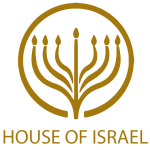 TODAY’S MESSAGE
Mark 2:18-28
Fasting and The Sabbath
www.ArthurBaileyMinistries.com
3
Please Subscribe for Updates on our Website.

Watch us on YouTube.

Follow us on Facebook and the
other Social Media Networks.

Please Like and Share our Videos
and Posts.
www.ArthurBaileyMinistries.com
4
At the end of today’s Teaching, you will be able to 1. Ask Questions 2. Receive Prayer3. Give your Tithes and Offerings
www.ArthurBaileyMinistries.com
5
The Vision of House of Israel is to be: 1. A Worshipping People (John 4:23-24)2. An Evangelistic Community(Acts 2:42-47)
www.ArthurBaileyMinistries.com
6
3. A Discipleship Center(Matthew 28:19)4. An Equipping Network (Ephesians 4:12)5. And a Worldwide Witness for Yeshua The Messiah 
(Acts 1:8)
www.ArthurBaileyMinistries.com
7
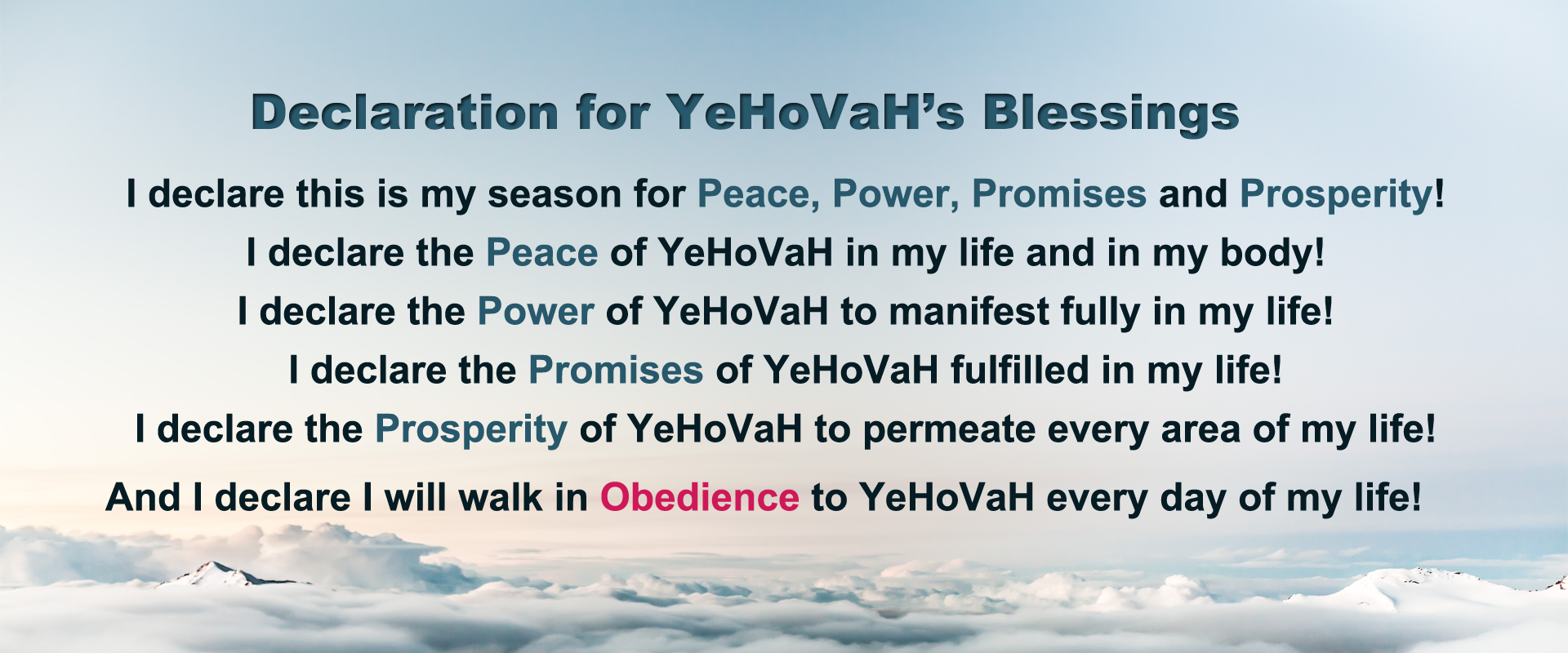 www.ArthurBaileyMinistries.com
8
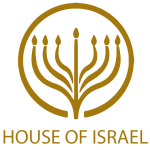 Prayer
www.ArthurBaileyMinistries.com
9
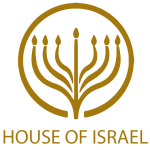 TODAY’S MESSAGE
Mark 2:18-28
Fasting and The Sabbath
www.ArthurBaileyMinistries.com
10
Fasting was a common practice for the people of faith who followed the Pharisees and the disciples of John the Baptist. The practice of fasting can be traced back to the time of David and the Law. 
When questioned about fasting, Yeshua's response was classic.
www.ArthurBaileyMinistries.com
11
When questioned about what He was doing on the Sabbath Day, Yeshua left those who questioned Him dumbfounded with His response. 

His response has also dumbfounded some in this present day who teach others.
www.ArthurBaileyMinistries.com
12
Two sets of disciples came to Yeshua, disciples of John and disciples of the Pharisees.
 
They had witnessed Yeshua and His Disciples eating at Matthew’s house with publicans and sinners in Verses 16 and 17.
www.ArthurBaileyMinistries.com
13
Mk 2:16 And when the scribes and Pharisees saw him eat with publicans and sinners, they said unto his disciples, How is it that he eateth and drinketh with publicans and sinners? Mk 2:17 When Yeshua heard it, he saith unto them, They that are whole have no need of the physician, but they that are sick: I came not to call the righteous, but sinners to repentance.
www.ArthurBaileyMinistries.com
14
Mk 2:18 And the disciples of John and of the Pharisees used to fast: and they come and say unto him, Why do the disciples of John and of the Pharisees fast, but thy disciples fast not?
www.ArthurBaileyMinistries.com
15
Used – 2258 ἦν en {ane} 
Meaning:  1) I was, etc. 
Usage:  AV - was 266, were 115, had been 12, had 11, taught + 1321 4, stood + 2476 4, misc 41, vr was 1; 455
www.ArthurBaileyMinistries.com
16
Fast – 3522 νηστεύω nesteuo
 {nace-tyoo'-o} 
Meaning:  1) to abstain as a religious exercise from food and drink: either entirely, if the fast lasted but a single day, or from customary and choice nourishment, if it continued several days 
Usage:  AV - fast 21; 21
www.ArthurBaileyMinistries.com
17
Fasting was commonly practiced amongst the Hebrew people.
Fasting can be traced directly back to David who fasted and prayed for his son to live,
2nd Samuel 12.
www.ArthurBaileyMinistries.com
18
There are no direct Commands to fast in the Torah.
Fasting is the traditional interpretation of afflicting one's soul on the Day of Atonement.
Fasting can become a ritual,
Zachariah 7:5 and 8:19.
www.ArthurBaileyMinistries.com
19
Fasting can be corporate as a community or personal.
Fasting is never to be done to be seen of men. 
Prior to the coming of Messiah, fasting was expected, by the religious, to be done for all to see.
www.ArthurBaileyMinistries.com
20
Some Pharisees fasted twice a week according to Luke 18:12.
Yeshua connected fasting unto YeHoVaH as to praying; this was in in contrast to fasting religiously,
Matthew 6.
www.ArthurBaileyMinistries.com
21
Mt 6:12 And forgive us our debts, as we forgive our debtors. 
Mt 6:13 And lead us not into temptation, but deliver us from evil: For thine is the kingdom, and the power, and the glory, for ever. Amen.
www.ArthurBaileyMinistries.com
22
Mt 6:14 For if ye forgive men their trespasses, your heavenly Father will also forgive you: 
Mt 6:15 But if ye forgive not men their trespasses, neither will your Father forgive your trespasses.
www.ArthurBaileyMinistries.com
23
Mt 6:16 Moreover when ye fast, be not, as the hypocrites, of a sad countenance: for they disfigure their faces, that they may appear unto men to fast. Verily I say unto you, They have their reward.
www.ArthurBaileyMinistries.com
24
Mt 6:17 But thou, when thou fastest, anoint thine head, and wash thy face; 
Mt 6:18 That thou appear not unto men to fast, but unto thy Father which is in secret: and thy Father, which seeth in secret, shall reward thee openly.
www.ArthurBaileyMinistries.com
25
Mk 2:19 And Yeshua said unto them, Can the children of the bridechamber fast, while the bridegroom is with them? as long as they have the bridegroom with them, they cannot fast.
www.ArthurBaileyMinistries.com
26
Yeshua’s reference to the Bridechamber and the Bridegroom is a reference to Himself and His Disciples.
www.ArthurBaileyMinistries.com
27
Bridechamber – 3567 νυμφών numphon {noom-fohn'} Meaning:  1) the chamber containing the bridal bed, the bridal chamber 1a) of the friends of the bridegroom whose duty it was to provide and care for whatever pertained to the bridal chamber, i.e. whatever was needed for the due celebration of the nuptials 1b) the room in which the marriage ceremonies are held Usage:  AV - bridechamber 3; 3
www.ArthurBaileyMinistries.com
28
Remember, Yeshua spoke parables to the people. 

Mt 13:34 All these things spake Yeshua unto the multitude in parables; and without a parable spake he not unto them: 
Mt 13:35 That it might be fulfilled which was spoken by the prophet, saying, I will open my mouth in parables; I will utter things which have been kept secret from the foundation of the world.
www.ArthurBaileyMinistries.com
29
Although what Yeshua is saying is not referenced as a parable, He is speaking parabolic. 
Yeshua is the Bridegroom.
Those whose names are written in the Lamb’s Book of Life are the Bride, Revelation 21.
The friends of the Bridegroom are those in the wedding party (speaking of the Disciples).
www.ArthurBaileyMinistries.com
30
The bridechamber and bridegroom terms are synonymous with a marriage or a wedding feast.
Yeshua, the Bridegroom, is speaking of the New Covenant of which He is the mediator, where YeHoVaH who divorced Israel will remarry via a New Covenant.
www.ArthurBaileyMinistries.com
31
In the New Testament writings, those terms are used only in the Gospels and in the Book of Revelation. 
To understand Yeshua’s teachings, you must view them through the eyes of the Law and the Prophets.
To understand the Law and the Prophets, you must view them through the teachings of Yeshua.
www.ArthurBaileyMinistries.com
32
Mk 2:20 But the days will come, when the bridegroom shall be taken away from them, and then shall they fast in those days.
www.ArthurBaileyMinistries.com
33
Yeshua reveals His purpose by giving parabolic illustrations using garments and wineskins/bottles.
www.ArthurBaileyMinistries.com
34
Mk 2:21 No man also seweth a piece of new cloth on an old garment: else the new piece that filled it up taketh away from the old, and the rent is made worse. 
Mk 2:22 And no man putteth new wine into old bottles: else the new wine doth burst the bottles, and the wine is spilled, and the bottles will be marred: but new wine must be put into new bottles.
www.ArthurBaileyMinistries.com
35
Yeshua makes it clear that His teaching is not to be sewn together with the teachings of Judaism, mixed with Judaism, or poured into old bottles or wineskins.
You can’t add Yeshua’s teachings to Judaism or try to interpret Yeshua’s teachings through Jewish traditions.
www.ArthurBaileyMinistries.com
36
Jews and Messianics try to force Yeshua to comply with their understanding of the teaching of the Law and the Prophets instead of viewing the teachings of the Law and the Prophets through Yeshua’s teachings.
www.ArthurBaileyMinistries.com
37
The Sabbath

Mk 2:23 And it came to pass, that he went through the corn fields on the sabbath day; and his disciples began, as they went, to pluck the ears of corn.
www.ArthurBaileyMinistries.com
38
Ears of corn – 4719 Στάχυς stachus {stakh'-oos} 
Meaning:  1) an ear of corn or of growing grain 
Usage:  AV - ear of corn 3, ear 2; 5
www.ArthurBaileyMinistries.com
39
Matthew and Luke inform us that Yeshua and His Disciples plucked the corn to eat.
 
Mt 12:1 At that time Yeshua went on the sabbath day through the corn; and his disciples were an hungered, and began to pluck the ears of corn, and to eat.
www.ArthurBaileyMinistries.com
40
Lk 6:1 And it came to pass on the second sabbath after the first, that he went through the corn fields; and his disciples plucked the ears of corn, and did eat, rubbing them in their hands.
www.ArthurBaileyMinistries.com
41
Mk 2:24 And the Pharisees said unto him, Behold, why do they on the sabbath day that which is not lawful?
www.ArthurBaileyMinistries.com
42
To the Christian who practices Christianity, they may say that is an example of Yeshua breaking the Sabbath Law to teach them we can worship on any day and that they don’t have to keep the Sabbath. 
To the Jew that practices Judaism, they can say that is an example that Yeshua was not the Mashiach because He violated the Sabbath Commandment.
www.ArthurBaileyMinistries.com
43
Yeshua may have violated Jewish law, but He did not violate the Sabbath Law according to YeHoVaH’s Commandment. 

If He violated the Law of YeHoVaH, He could not be the Messiah of YeHoVaH. 

Here is what the Law actually says concerning what Yeshua and His Disciples were doing.
www.ArthurBaileyMinistries.com
44
Dt 23:24 When thou comest into thy neighbour's vineyard, then thou mayest eat grapes thy fill at thine own pleasure; but thou shalt not put any in thy vessel. 
Dt 23:25 When thou comest into the standing corn of thy neighbour, then thou mayest pluck the ears with thine hand; but thou shalt not move a sickle unto thy neighbour's standing corn.
www.ArthurBaileyMinistries.com
45
Ears – 04425 מְלִילָה meliylah {mel-ee-law'} 
Meaning:  1) ear (of wheat), head (of wheat) 
Usage:  AV - ears 1; 1
www.ArthurBaileyMinistries.com
46
Yeshua was not harvesting or putting the sickle to the grain, He and His Disciples were eating.
 
It is NOT a violation of the Sabbath Law to eat on the Sabbath!
www.ArthurBaileyMinistries.com
47
Mk 2:25 And he said unto them, Have ye never read what David did, when he had need, and was an hungered, he, and they that were with him?  
Mk 2:26 How he went into the house of God in the days of Abiathar the high priest, and did eat the showbread, which is not lawful to eat but for the priests, and gave also to them which were with him?
www.ArthurBaileyMinistries.com
48
1Sa 21:1 Then came David to Nob to Ahimelech the priest: and Ahimelech was afraid at the meeting of David, and said unto him, Why art thou alone, and no man with thee? 
1Sa 21:2 And David said unto Ahimelech the priest, The king hath commanded me a business, and hath said unto me, Let no man know any thing of the business whereabout I send thee, and what I have commanded thee: and I have appointed my servants to such and such a place.
www.ArthurBaileyMinistries.com
49
1Sa 21:3 Now therefore what is under thine hand? give me five loaves of bread in mine hand, or what there is present. 
1Sa 21:4 And the priest answered David, and said, There is no common bread under mine hand, but there is hallowed bread; if the young men have kept themselves at least from women.
www.ArthurBaileyMinistries.com
50
1Sa 21:5 And David answered the priest, and said unto him, Of a truth women have been kept from us about these three days, since I came out, and the vessels of the young men are holy, and the bread is in a manner common, yea, though it were sanctified this day in the vessel.  
1Sa 21:6 So the priest gave him hallowed bread: for there was no bread there but the showbread, that was taken from before the LORD, to put hot bread in the day when it was taken away.
www.ArthurBaileyMinistries.com
51
Mk 2:27 And he said unto them, The sabbath was made for man, and not man for the sabbath:
www.ArthurBaileyMinistries.com
52
The Sabbath was made for man.
 
YeHoVaH made an entire day for man as a gift and a day to rest and worship. He then commanded man to rest, as He did, and keep the day Holy.
www.ArthurBaileyMinistries.com
53
Ge 2:2 And on the seventh day God ended his work which he had made; and he rested on the seventh day from all his work which he had made. 
Ge 2:3 And God blessed the seventh day, and sanctified it: because that in it he had rested from all his work which God created and made.
www.ArthurBaileyMinistries.com
54
Mk 2:28 Therefore the Son of man is Lord also of the sabbath.
www.ArthurBaileyMinistries.com
55
Yeshua is Lord of the Sabbath. 

The Sabbath is not Lord of Yeshua or to be lorded over us with a bunch of rules and regulations not commanded by YeHoVaH.
www.ArthurBaileyMinistries.com
56
The Pharisees and religious leaders had concocted a bunch of rules and regulations, do’s and don’ts, and connected them to the Sabbath.
www.ArthurBaileyMinistries.com
57
Lev 23:1 And the LORD spake unto Moses, saying, 
Lev 23:2 Speak unto the children of Israel, and say unto them, Concerning the feasts of the LORD, which ye shall proclaim to be holy convocations, even these are my feasts.
www.ArthurBaileyMinistries.com
58
Lev 23:3 Six days shall work be done: but the seventh day is the sabbath of rest, an holy convocation; ye shall do no work therein: it is the sabbath of the LORD in all your dwellings. 
Lev 23:4 These are the feasts of the LORD, even holy convocations, which ye shall proclaim in their seasons.
www.ArthurBaileyMinistries.com
59
Your support is greatly appreciated and needed.
www.ArthurBaileyMinistries.com
60
www.ArthurBaileyMinistries.com
61
Our Preferred 
Donation Methods:
www.ArthurBaileyMinistries.com
62
CashApp – $ABMHOI

Venmo – @Arthur-Bailey-10

Zelle – apostlea@gmail.com
www.ArthurBaileyMinistries.com
63
Question and Answer
Period
www.ArthurBaileyMinistries.com
64
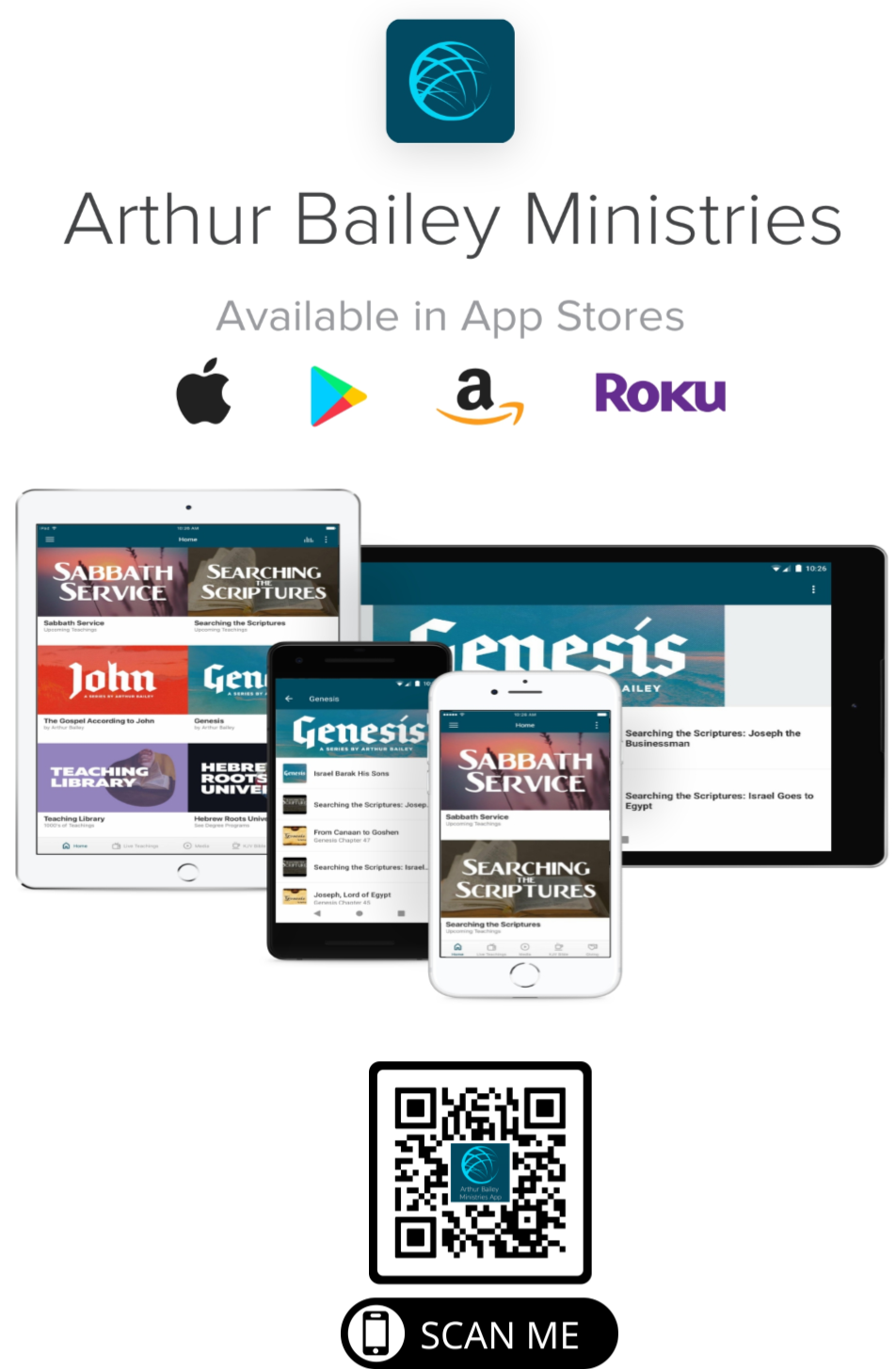 www.ArthurBaileyMinistries.com
65
Mail in your support by check or money order.
Our Mailing Address:
P O Box 1182
Fort Mill, SC 29716
www.ArthurBaileyMinistries.com
66
You can give by 
Texting 
Donate – Tithe - Offering
to
704-810-1579
www.ArthurBaileyMinistries.com
67
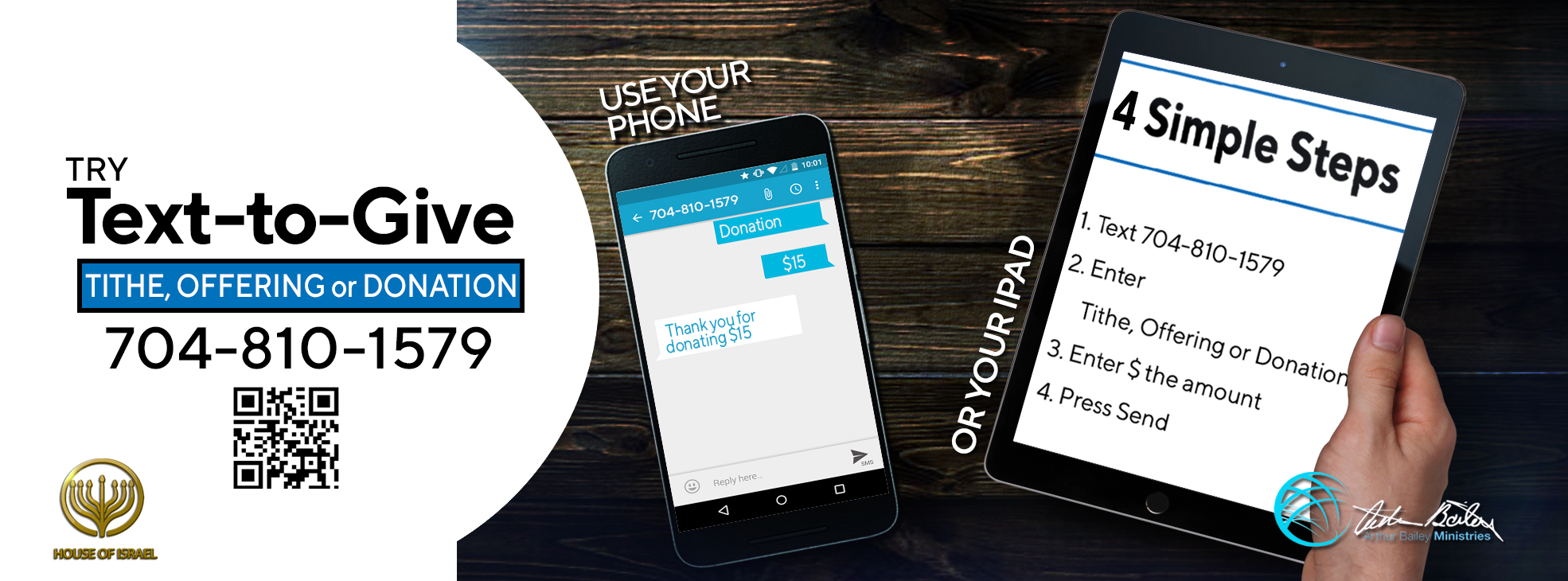 www.ArthurBaileyMinistries.com
68
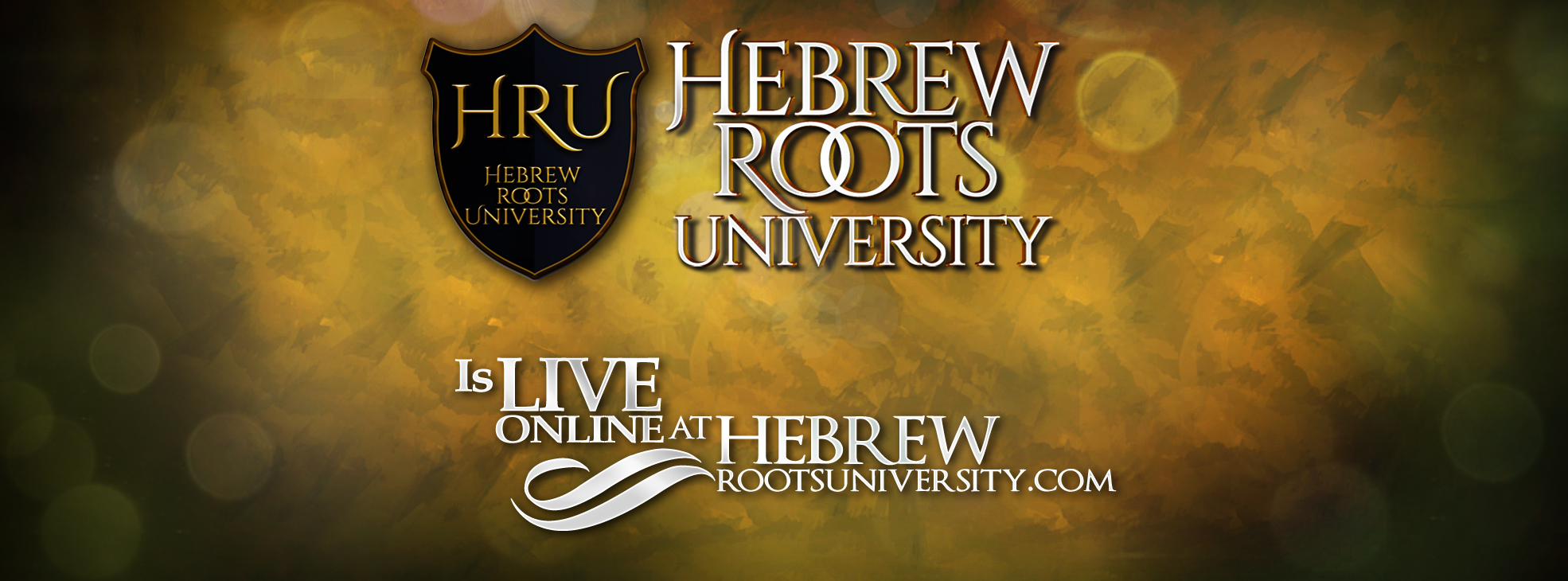 www.ArthurBaileyMinistries.com
69